חיים נחמן ביאליק
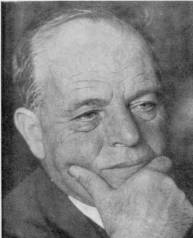 "הכניסני תחת כנפך"

"לבדי"

"לא זכיתי באור מן ההפקר"

"על השחיטה"
"לבדי"
כֻּלָּם נָשָׂא הָרוּחַ, כֻּלָּם סָחַף הָאוֹר,
שִׁירָה חֲדָשָׁה אֶת-בֹּקֶר חַיֵּיהֶם הִרְנִינָה;
וַאֲנִי, גּוֹזָל רַךְ, נִשְׁתַּכַּחְתִּי מִלֵּב
תַּחַת כַּנְפֵי הַשְּׁכִינָה.
 
בָּדָד, בָּדָד נִשְׁאַרְתִּי, וְהַשְּׁכִינָה אַף-הִיא
כְּנַף יְמִינָהּ הַשְּׁבוּרָה עַל-רֹאשִׁי הִרְעִידָה.
יָדַע לִבִּי אֶת-לִבָּה: חָרֹד חָרְדָה עָלַי,
עַל-בְּנָהּ, עַל-יְחִידָהּ.
 
כְּבָר נִתְגָּרְשָׁה מִכָּל-הַזָּוִיּוֹת, רַק-עוֹד
פִּנַּת סֵתֶר שׁוֹמֵמָה וּקְטַנָּה נִשְׁאָרָה –
בֵּית-הַמִּדְרָשׁ – וַתִּתְכַּס בַּצֵּל, וָאֱהִי
עִמָּהּ יַחַד בַּצָּרָה.
וּכְשֶׁכָּלָה לְבָבִי לַחַלּוֹן, לָאוֹר,
וּכְשֶׁצַּר-לִי הַמָּקוֹם מִתַּחַת לִכְנָפָהּ –
כָּבְשָׁה רֹאשָׁהּ בִּכְתֵפִי, וְדִמְעָתָהּ עַל-דַּף
גְּמָרָתִי נָטָפָה.
 
חֶרֶשׁ בָּכְתָה עָלַי וַתִּתְרַפֵּק עָלָי,
וּכְמוֹ שָׂכָה בִּכְנָפָהּ הַשְּׁבוּרָה בַּעֲדִי:
"כֻּלָּם נָשָׂא הָרוּחַ, כֻּלָּם פָּרְחוּ לָהֶם,
וָאִוָּתֵר לְבַדִּי, לְבַדִּי..."
 
וּכְעֵין סִיּוּם שֶׁל-קִינָה עַתִּיקָה מְאֹד,
וּכְעֵין תְּפִלָּה, בַּקָּשָׁה וַחֲרָדָה כְּאַחַת,
שָׁמְעָה אָזְנִי בַּבִּכְיָה הַחֲרִישִׁית הַהִיא
וּבַדִּמְעָה הַהִיא הָרוֹתַחַת –
פירושי מילים
הרנינה – שמחה, צהלה, עליזות.
שכינה – רוח אלוהים. חז"ל האמינו שהאל שוכן בתוך עמו ועל כן השתמשו במילה שכינה כאחד מכינויי ה'.
כַלַה – רצה מאוד.
דף גמרתי – ספר התלמוד (גמרא)
תתרפק – התחכך בחיבה.
שַכַה – מהמילה משוכה, מחסום.
הרקע לשיר
בית המדרש עבור ביאליק ורבים מבני דורו סימל את עולם היהדות. בית המדרש הווה את המרכז החברתי  והתרבותי . שם למדו תורה, מדרשים ופסקי הלכה  בענייני תורה ודת.
עולם זה נפרץ עם התעוררות תנועת ההשכלה  באירופה.
תנועת ההשכלה הייתה תנועה רוחנית וחברתית,  שהגיעה לשיאה במחצית המאה ה- 18  .
תנועה זו התחילה בראשונה בעמי אירופה במטרה לשחרר את היחיד משלטון אבסולוטי  ומסמכות הכנסייה. 
רעיונות התנועה השפיעו גם על יהדות אירופה . היהודים ה"משכילים" קיוו לבטל את המחיצות שבין היהודים לעמים ע"י הקניית ידע  כמו לימוד לשון המדינה להמוני היהודים. עודדו את בני עמם היהודים לעסוק במדע ולדחוק את למוד התורה  במטרה להשיג את השוויון המיוחל.
הרקע לשיר
רבים נהו אחר תנועת ההשכלה, אך המעבר מאורח חיים אחד לאורח חיים שונה גרם להתבוללות ולנטישת הדת היהודית. רבים מהיהודים לא ידעו לשלב בין העולם החיצוני, שפתח לפניהם את שעריו, ובין המטען התרבותי, פנימי של מורשת האבות. 
ביאליק ראה בכאב את התערערות העולם היהודי, אף הוא האמין תחילה, כי תנועת ההשכלה יכולה להועיל לעם היהודי, אך, עד מהרה נוכח לדעת שהמחיר כבד. ביאליק חשש מפני העובדה שבקרב היהודים היו כאלה שהעדיפו את ביטחונם הרגעי על פני מסורת בת אלפי שנים. 
"שירת בית המדרש" משקפת את הדו- ערכיות (אמביוולנטיות) ביחסו של ביאליק לערכי היהדות מחד,  ומאידך את  יחסו אל החילוניות. אמביוולנטיות זו הולידה אצל ביאליק תחושה טראגית שמתבטאת בכמה משיריו.
נושא השיר
השיר מציג את הקונפליקט של הדובר בין העולם החדש (ההשכלה) לבין עולם היהדות:
מצד אחד – עולם ההשכלה קוסם לו כי אליו נוהרים כולם, והוא שופע אור, שירה חדשה, בוקר רענן – בניגוד חריף לעולם בית המדרש המתקשר לבדידות, לשיממון, לקינה ובכי.
מצד שני – עולם היהדות הוא כבית, כקן ציפור חם ואוהב, הדובר חש כגוזל חלש, לא עצמאי וחסר יכולת נפשית לעזוב קן חם זה. הוא זקוק לשכינה, קשור אל עולם היהדות, אל בית המדרש, אל המסורת – אלה השורשים שלו.
התמונה המטאפורית ההדרגתית
מערכת היחסים בין הדובר לבין השכינה מתוארת ע"י תמונה מטאפורית של גוזל וציפור – הגוזל נשאר יחידי בקן תחת כנפה השבורה של אמו – הציפור. משמעות התמונה היא שהדובר חש שהוא המאמין היחיד האחרון שנותר בבית המדרש תחת חסו השכינה הנחלשת.

מערכת יחסים זו מתוארת באמצעות תהליך הדרגתי המבוסס על ניגודים: 
מבית לבית הדובר (הגוזל) הולך ומתחזק עד שהוא מסוגל לעמוד בפני עצמו ולצאת לעולם החיצוני.
לעומתו, השכינה (הציפור), מתדרדרת ונחלשת, לכן היא אינה יכולה לשמש עבורו מחסה, מה שמאיץ בו לעזוב.
בית א'
בבית זה מודגש עיקר הקונפליקט – 
מצד אחד – עולם ההשכלה, כולם נוהרים אליו, עולם של אור ושירה חדשה – "כולם נשא הרוח... שירה חדשה.."
מצד שני, הוא צריך את חסות השכינה שהרי הוא גוזל רך, הוא חלש, תלוי בה פיזית ונפשית "ואני גוזל רך.. תחת כנפי השכינה".
בית ב'
התדרדרות השכינה היא מבחינה פיזית "כנף ימינה השבורה". הגוזל המתמיד עדין נמצא תחת כנפיה. 
הגוזל יודע שהיא דואגת לו "חרוד חרדה עלי על בנה על יחידה". יש קרבה רגשית גדולה ביניהם, שכן "ידע לבי את ליבה". יש הדדיות ביחסיהם, כל אחד מהם דואג לשני. 

הביטוי "בנה יחידה" הוא ארמז מעקדת יצחק ( בראשית כ"ב, 2"קח נא את בנך את יחידך" ) ומסתמנת כאן השוואה בין הדובר לבין יצחק שכמעט הוקרב על מזבח האמונה. כך מרגיש הדובר: כמו יצחק שהיה בנו היחיד והאהוב על אברהם, כך הוא-  בנה היחיד והאהוב של השכינה. זה מחייב אותו, אבל הוא מרגיש שאם הוא יישאר עם השכינה (בעולם היהדות)- הוא יוקרב על מזבח הנאמנות ליהדות, ובעצם יהיה גם הוא קורבן.
בית ג'
השכינה ממשיכה להידרדר ובבית זה מוצגת ההידרדרות הרוחנית.
בעבר השכינה שלטה בכל תחומי החיים של היהודים, וכיום- היא מגורשת מכל מקום, ומוצאת לה מקלט רק בבית המדרש.  
שם היא מתכסית בצילה, "ותתכס בצל".
הצל בבית המדרש עומד בניגוד לאור ההשכלה שאליה נוהרים כולם.
 הגוזל הוא היחיד שנמצא אתה מתוך הזדהות ואחריות. 
הביטוי "ואהי עמה יחד בצרה" מבטא מערכת יחסים רגשית קרובה. 
הגוזל והשכינה במצב של שוויון, איזון מבחינת הכוחות – שניהם יחד בצרה.
המילה "ואהי" מופיעה בפסיחה להראות את התלבטותו להישאר או  לא להישאר עם השכינה.
בית ד'
רגע המהפך מבחינת הגוזל: 
ליבו כלה (רוצה מאוד) לצאת מהחלון אל האור, כי המקום מתחת לכנף הפך להיות צר. הוא גדול והשכינה קטנה. 
זהו ביטוי למצב שבו מרגיש הדובר שעולם היהדות הפך להיות מחניק, צר, לא מספק מענה לדובר,  עולם ההשכלה לעומת זאת- קוסם לו.
 השכינה נאבקת על אחרון בניה: היא כובשת ראשה בכתפו ודמעתה נוטפת על דף הגמרא שבידו. 
יחסי הכוחות משתנים: לא עוד גוזל קטן תחת כנפי השכינה, אלא השכינה משעינה ראש עליו ובוכה. הוא המגונן, היא זקוקה לחסות.
בית ה'
ההתדרדרות של השכינה בשיאה – מופיעה כאן: "תפילה.. בקשה.. חרדה.. בכיה חרישית ..דמעה.." – השכינה כשבר כלי כי היא יודעת שהסתלקותו ודאית ולכן נושאת תפילה, בקשה , חרדה ובכי.
הביטוי "כקינה עתיקה מאוד" הוא ארמז למגילת איכה העוסקת בקינה על חורבן בית המקדש שם נאמר "איכה ישב בדד.. בכו תבכה.. ודמעתה על לחיה, אין לה מנחם". הביטויים החוזרים במגילה ובשירנו יוצרים הקבלה בין הקינה על חורבן בהמ"ק לבין החורבן של בית המדרש שיביא את הסוף ליהדות.
השיר מסתיים במקף (-) כסוף פתוח, אין הכרעה בקונפליקט, הוא עדין מתלבט בין שני העולמות.
מבנה השיר
השכינה היא הגדולה והגוזל רך וחלש ומצוי תחת כנפה
השכינה נחלשת, כנף ימינה שבורה אך היא עדין מגנה עליו
יש איזון בין הגוזל לבין השכינה מבחינת גודלם ומצבם
התחלפות בתפקידים – הוא גדל והתחזק והשכינה כובשת את ראשה בכתף הגוזל.
היפוך מבית א', הגוזל אינו זקוק לרחמיה, השכינה היא שנתמכת בו ומתרפקת עליו.
יחידה עצמאית – מתאר את הרגע לאחר הנטישה, העזיבה.
דרכי עיצוב
מטאפורה :
גוזל רך ואמו הציפור המהווים מטאפורות לדובר ולשכינה.
 הרוח, האור והשירה החדשה – משמשים כמטאפורה לעולם החילוני החדש.  

2. ארמזים (עקדת יצחק, מגילת איכה)

3. מוטיב הבדידות – המילה "לבדי" מספר פעמים בשיר בווריאציות שונות המדגיש את מצבו הנפשי של הדובר בשיר.
סיכום השיר
השיר "לבדי" הוא שיר וידוי הקונפליקט הפנימי שהוא שרוי בו. 
שיר זה מציג את התלבטותו הקשה של הדובר האם להישאר נאמן לעולם האמונה היהודי הישן, או לנטוש אותו לטובת העולם המודרני, החילוני החדש והאטרקטיבי יותר.
שאלות ממבחני בגרות
1. השיר "לבדי" נכתב על רקע של תמורות (שינויים) בתרבות שהתחוללו בחברה היהודית. 
מה הן תמורות אלה, וכיצד הן משתקפות בשיר? מהי ההשפעה של תמורות אלה על מערכת היחסים המשתנה בין הדובר לשכינה לאורך השיר כולו?
 

2. כיצד בא לידי ביטוי לאורך השיר "לבדי" הקשר הרגשי העמוק בין הדובר לשכינה? בתשובתך הראה גם כיצד הלשון הציורית מבטאת קשר זה.